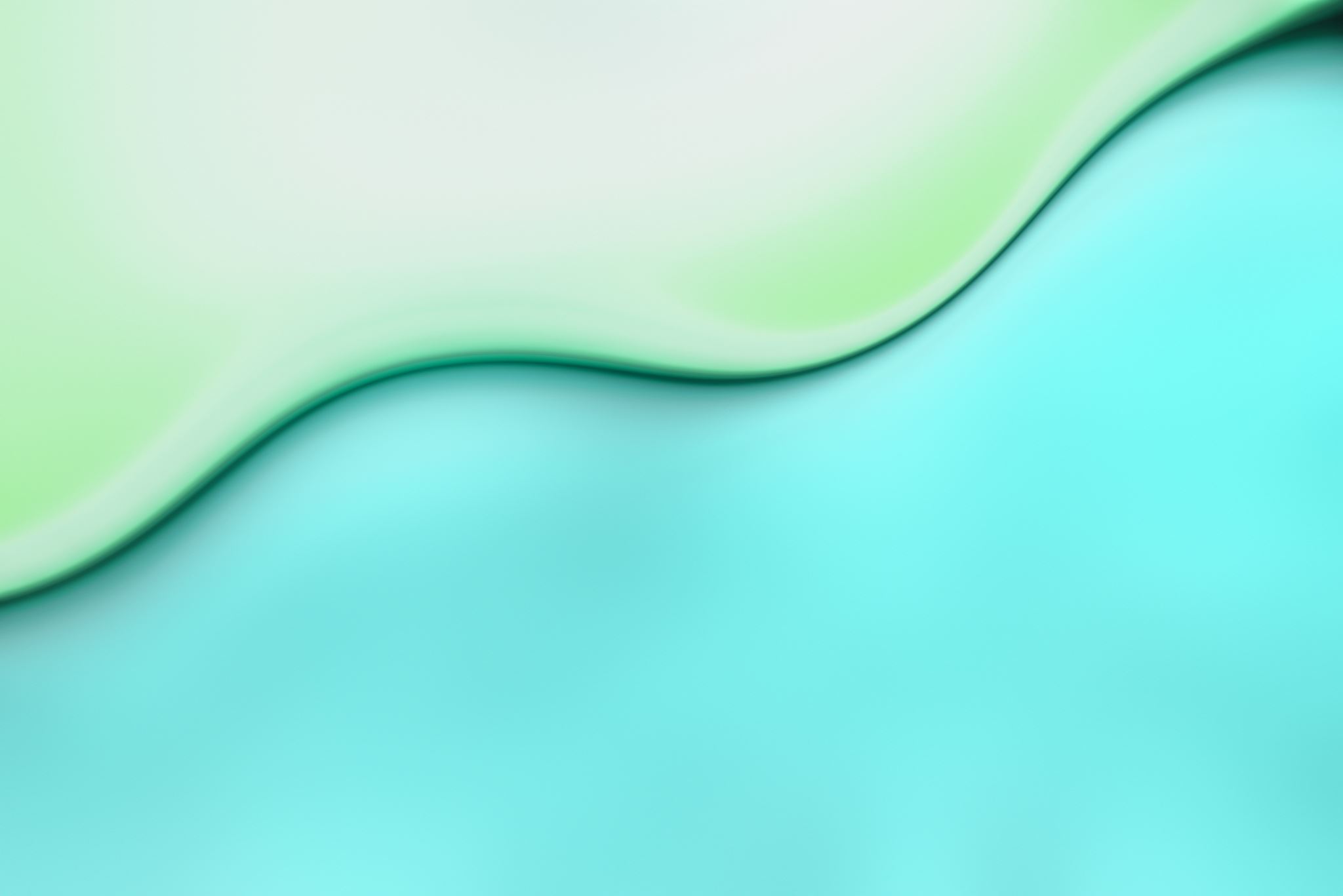 Střídavé veličiny
Ing. Jiří Pečený
Střídavý proud
Střídavé veličiny u(t), i(t)
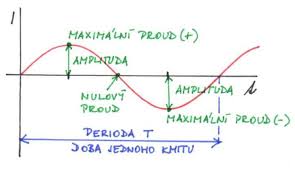 Okamžitá hodnota střídavého proudu se mění dle funkce sinus
i(t) = Im . sin (wt + j) - harmonický střídavý proud v obvodu s lineární zátěží napájený zdrojem s harmonickým střídavým napětím u(t) = Um . sin (wt + j0 + j)
[Speaker Notes: de Im je amplituda střídavého proudu, Um amplituda střídavého napětí, ω je úhlová frekvence, φ0 je počáteční fáze střídavého napětí, φ je fázový posuv mezi napětím a proudem skalár
jednotka: weber (Wb)]
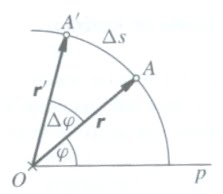 Frekvence
Koná-li hmotný bod rovnoměrný pohyb po kružnici, nemění se jeho úhlová rychlost j = wt , w = 2p/T
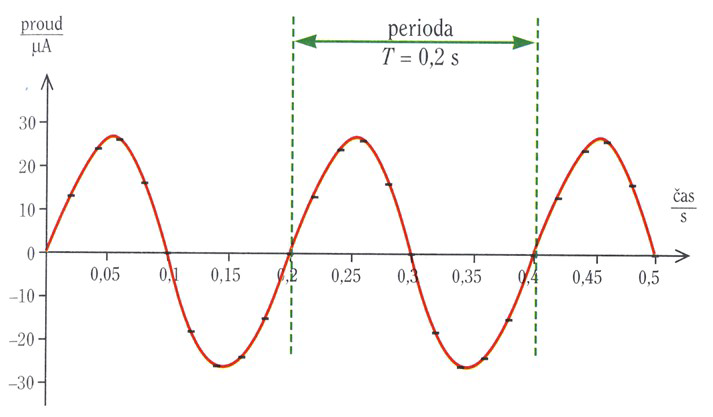 Perioda T je doba, za kterou se průběh střídavého proudu opakuje 
→ udává  dobu jednoho kmitu [s]
Frekvence f počet kmitů za jednotku času – sekundu [Hz = s-1]

f = 1/T        T = 1/f
Frekvence
Simulátor vzniku střídavého napětí
https://www.walter-fendt.de/html5/phcz/generator_cz.htm
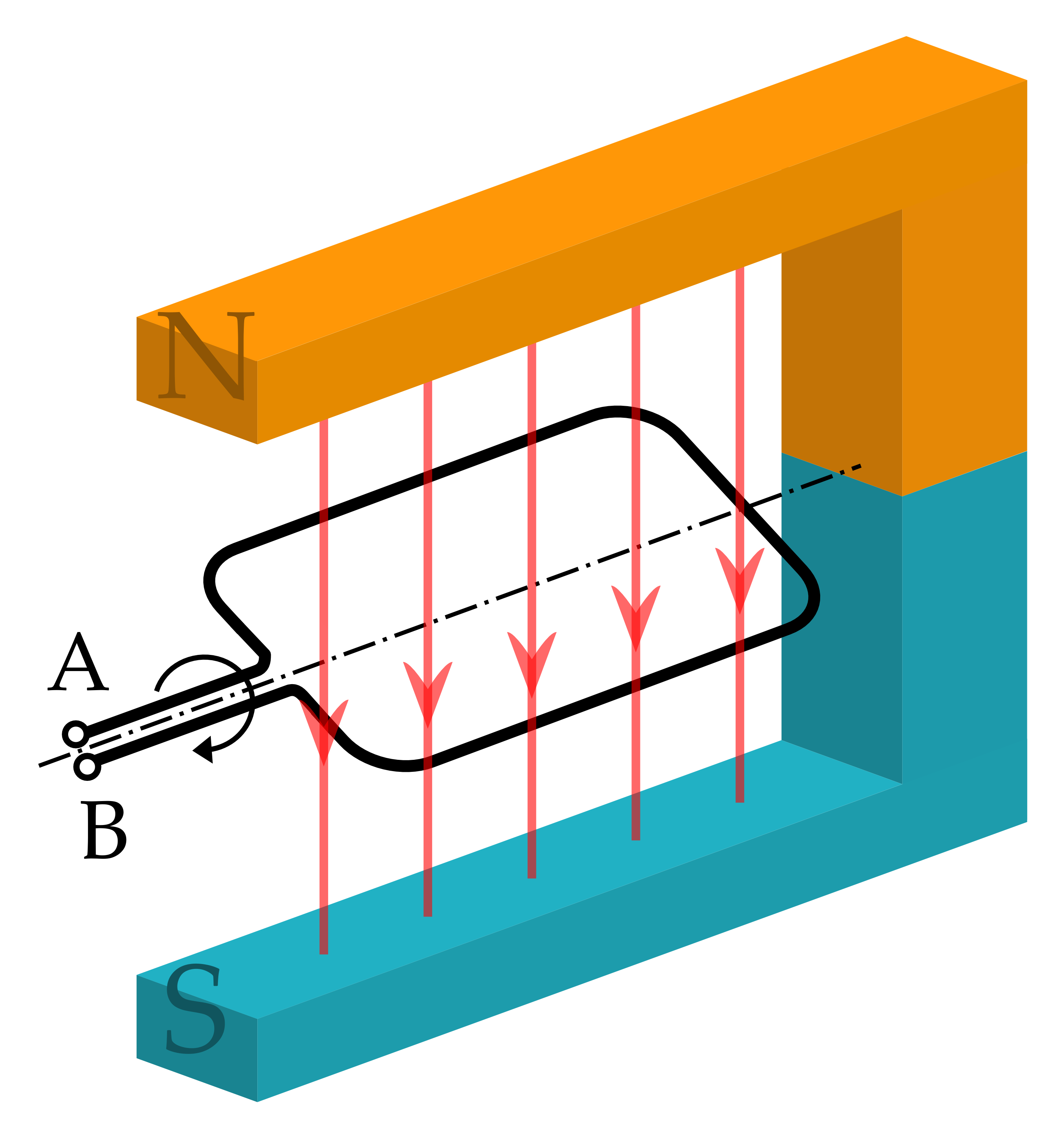 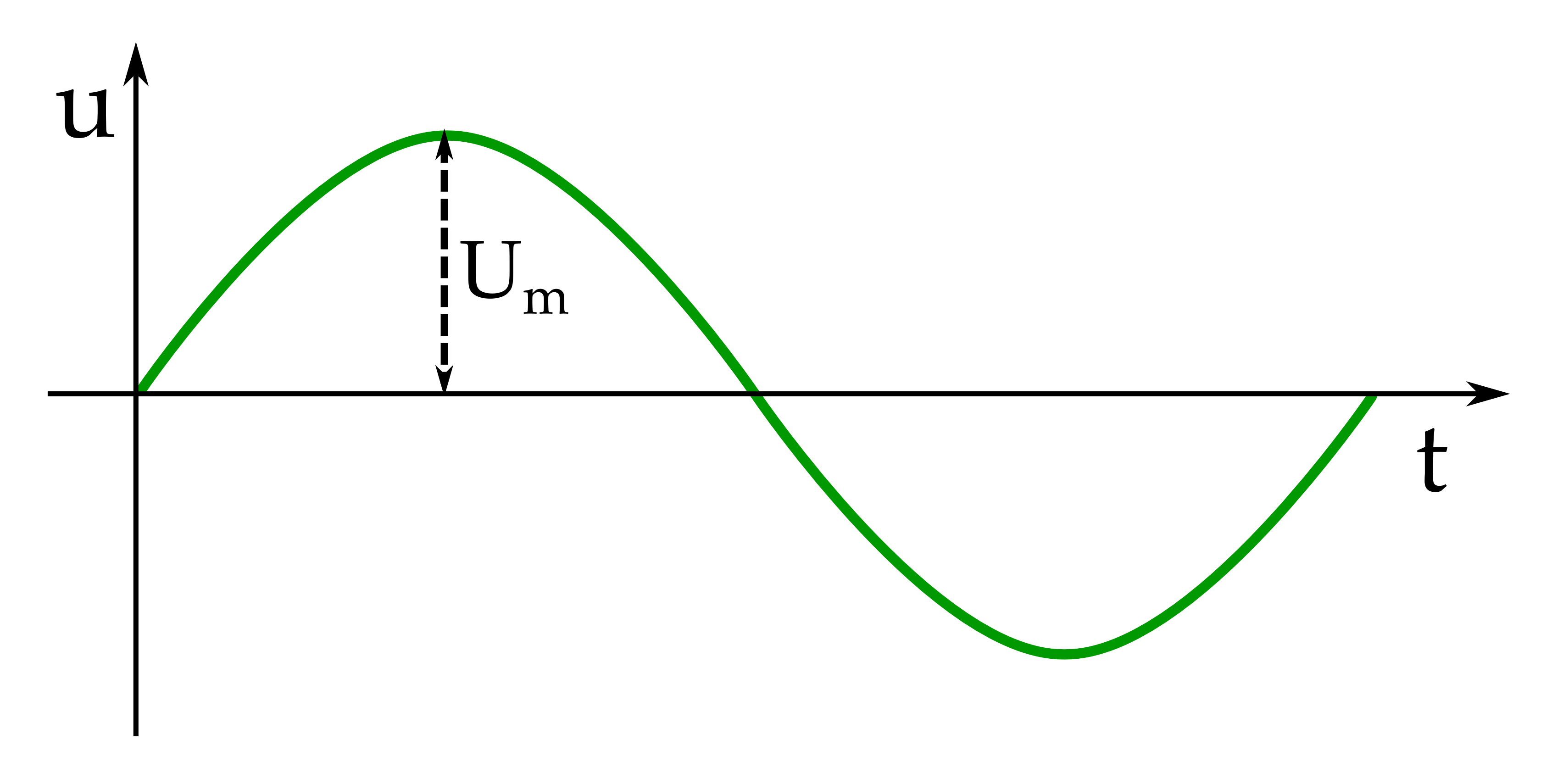 VZNIK STŘÍDAVÉHO NAPĚTÍ v cívce nastává změnou magnetického toku f, který prochází jádrem cívky. u = N. df/dt, kde N je počet závitů cívky. Bude-li mít tento magnetický tok sinusový průběh f = fmax sin ωt, bude mít sinusový průběh i indukované napětí.
Indukované napětí je přímo úměrné změně magnetického toku za jednotku času.
[Speaker Notes: Samotný magnetický indukční tok pro nás nemá příliš velký význam - nesmírně podstatná a stěžejní je časová změna magnetického indukčního toku. skalár
jednotka: weber (Wb)]
Indukované napětí
Maximální indukce napětí nastává, je-li rovina závitu ve směru magnetické́ho pole 
ω t = π/2 sin ωt = 1 a vodič při svém pohybu protíná co nejvíc siločar. 
Indukované napětí se rovná nule, je-li rovina závitu kolmá na směr magnetického pole.
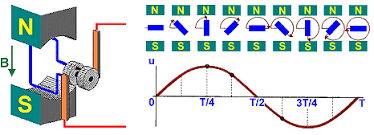 Napětí maximální, efektivní a střední
Umax neboli maximální napětí se v obvodu vyskytuje jen ve dvou momentech, v jednofázových obvodech je Umax asi 325 V.
STŘEDNÍ HODNOTA střídavého proudu se rovná hodnotě stejnosměrného proudu, který za stejný čas přenese stejný náboj 
Ustr = Umax. 2/π
Zdroj obrázku:
https://cs.wikibooks.org/wiki/Praktická_elektronika/Stř%C3%ADdavý_proud
[Speaker Notes: Jedná se o velikost ekvivalentního stejnosměrného proudu (napětí), který se dodává do stejné odporové zátěže stejný tepelný výkon.]
Proud, efektivní a střední hodnota
EFEKTIVNÍ HODNOTA - Im = √2 Ief = 1,44 Ief



STŘEDNÍ HODNOTA střídavého proudu se rovná hodnotě stejnosměrného proudu, který za stejný čas přenese stejný náboj.
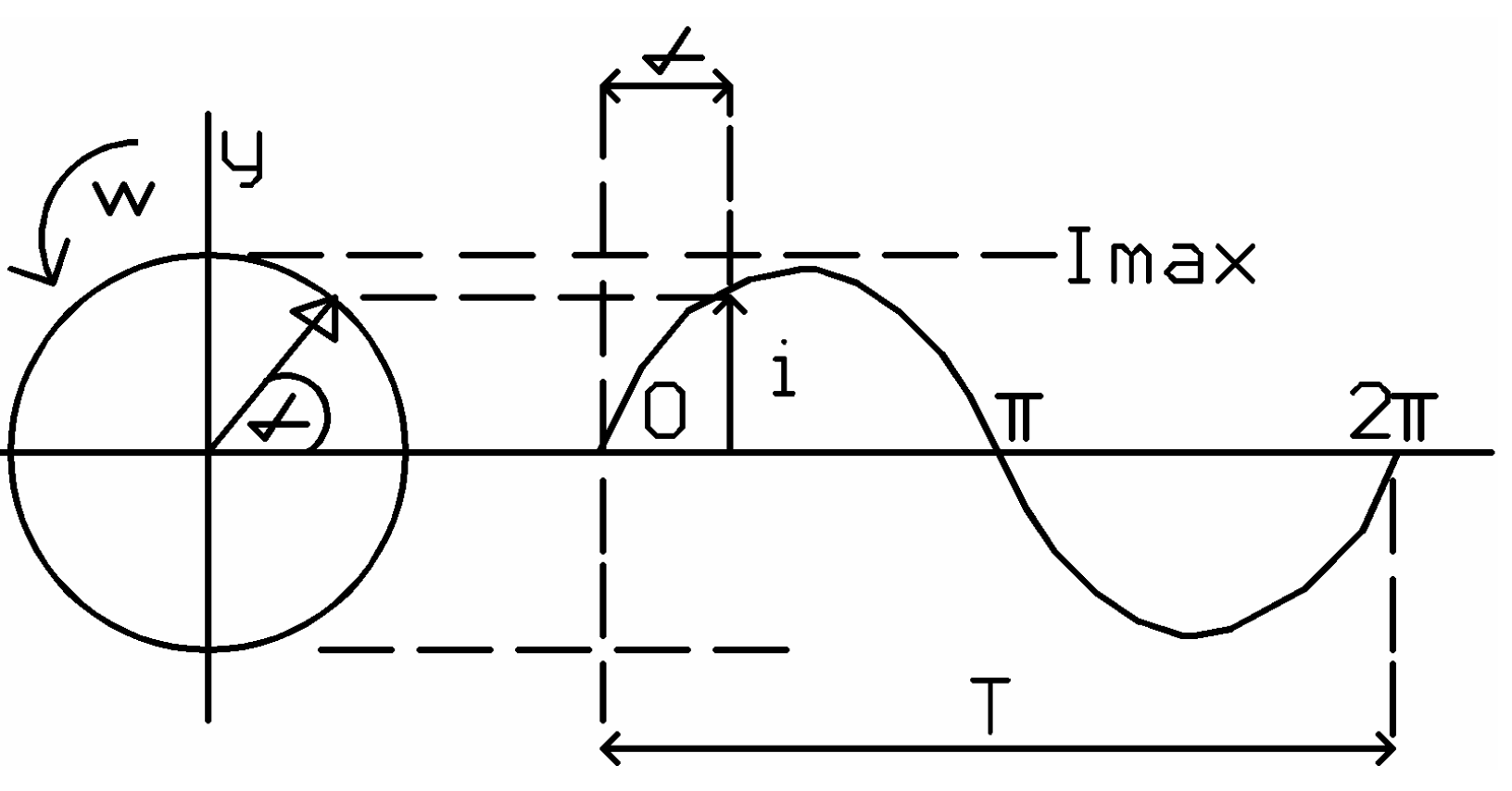 Napětí a proud maximální, efektivní a střední
Co je důležité znát ?
Efektivní hodnota střídavého proudu a napětí je hodnotou nejdůležitější a základní. 
Ukazují ji téměř všechny měřící přístroje. Označujeme ji obvykle velkým písmenem bez indexu (U, I). 
Hovoříme-li o střídavém napětí a proudu, máme automaticky na mysli jeho efektivní hodnotu. (Napětí U = 230 V v rozvodné síti udává efektivní hodnotu tohoto napětí).
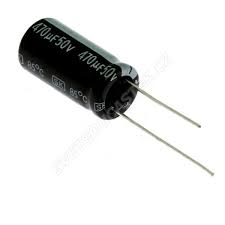 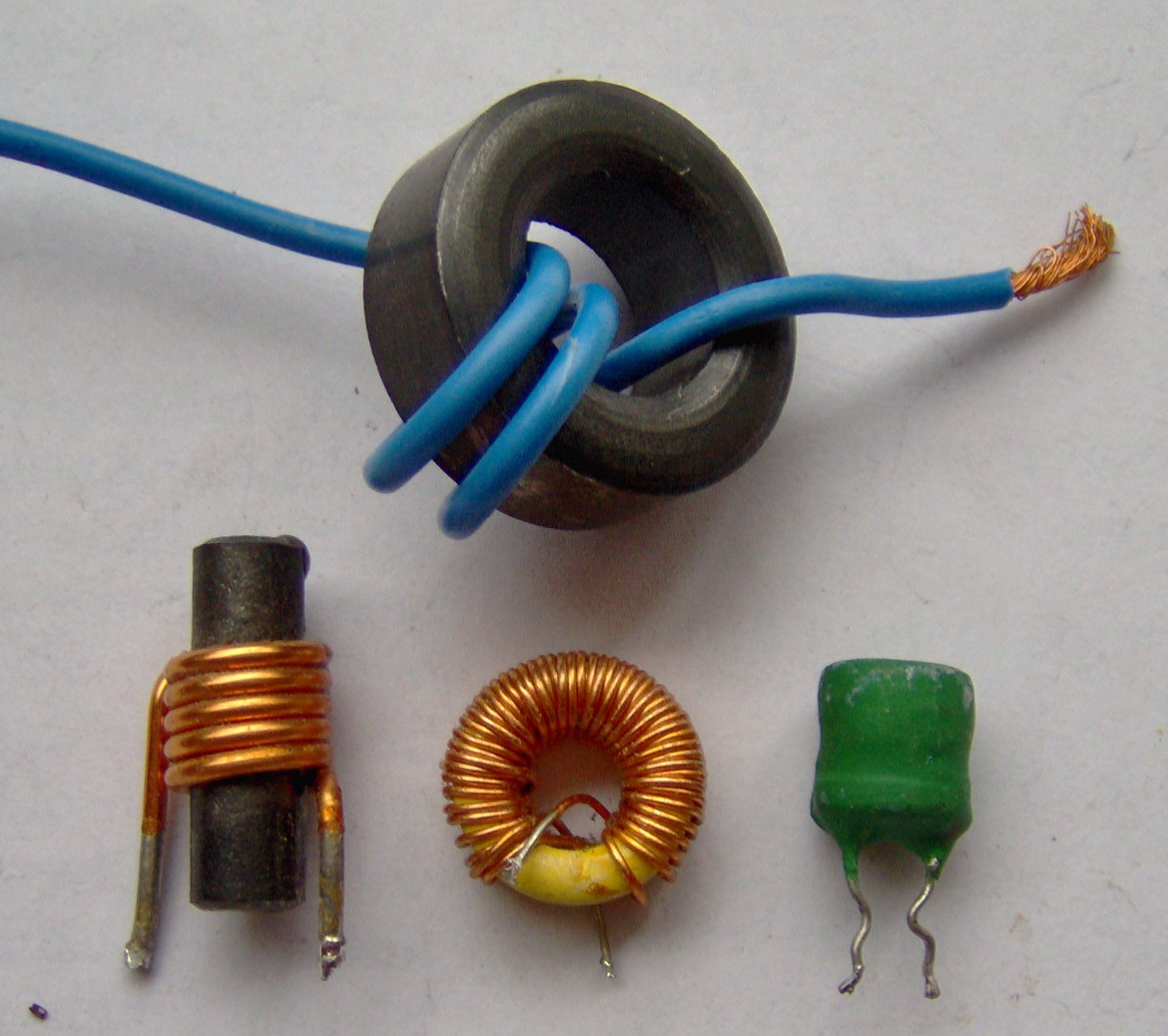 Rezistor, kondenzátor a cívka v AC obvodech
Zopakujeme pojmy
Ideální rezistor - vykazuje jediný parametr  R – el. odpor
Ideální kondenzátor -  vykazuje pouze C – kapacitu
Ideální cívka – jediným parametrem je indukčnost L
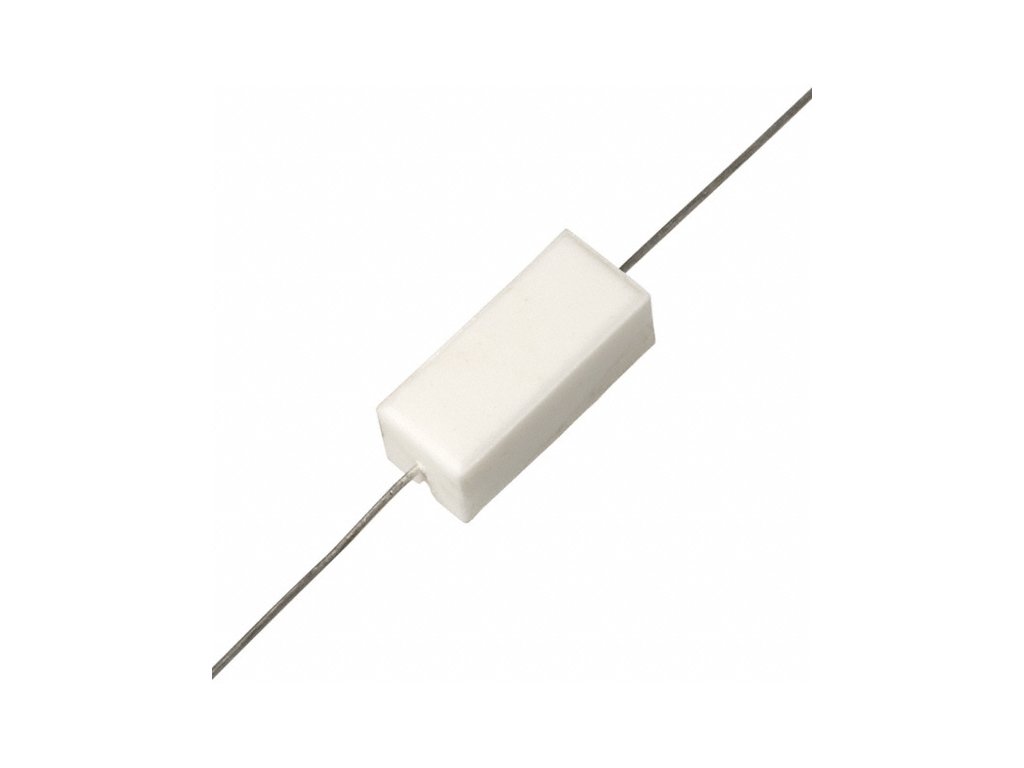 Rezistor v obvodu střídavého proudu
Rezistor v obvodu střídavého proudu
Na ideálním rezistoru jsou napětí a proud ve fázi
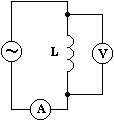 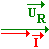 CÍVKA v obvodu střídavého proudu.
Pokud připojíme zdroj střídavého napětí sinusového průběhu k ideální cívce, bude cívkou procházet sinusový proud. Ten vybudí magnetický tok f, který je ve fázi s proudem i.
Magnetický tok indukuje v cívce napětí (Lenzův zákon – opačného směru), které je přímo úměrné změně proudu za jednotku času a indukčnosti cívky L. uL = L di/dt.
Jedná se o velmi důležitý vztah mezi proudem a napětím na cívce !
Následkem Lenzova zákona  proud v obvodu nabývá největší hodnoty později než napětí (tzv. vlastní indukce cívky). Proud se za napětím zpožďuje a vzniká fázový rozdíl.
CÍVKA v obvodu střídavého proudu
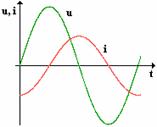 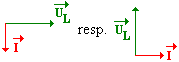 Křivka napětí je posunuta vzhledem ke křivce proudu na časové ose o T/4 – odpovídá fázovému rozdílu p/2. (Nejprve na cívku přivedeme napětí́, které vytvoří magnetické pole, potom začne procházet proud.)
KONDENZÁTOR v obvodu střídavého proudu
Po připojení ke zdroji střídavého napětí dochází k jeho periodickému nabíjení a vybíjení. Dielektrikem mezi deskami kondenzátoru vodivostní proud neprochází - mění se jen intenzita elektrického pole a dielektrikum se střídavě polarizuje.
Nabíjecí proud kondenzátoru je největší v okamžiku, kdy je kondenzátor nenabitý, tj. napětí mezi jeho deskami je nulové,  v okamžiku plně nabitého kondenzátoru je proud v obvodu nulový.
KONDENZÁTOR v obvodu střídavého proudu
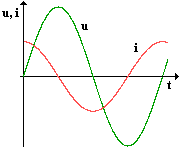 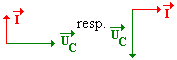 Křivka napětí je posunuta o  T/4 za křivkou proudu. Napětí se opožďuje za proudem o fázový rozdíl p/2. V obvodu ideálního kondenzátoru proud předbíhá napětí o π/2. (Nejdříve se kondenzátor proudem nabíjí, potom je na něm napětí).
Výkon v elektrickém obvodu - rezistor
Výkon v střídavém obvodu - cívka
Pro obvod s cívkou platí, že napětí předbíhá proud o π/2 (90°) tedy střídavému proudu klade cívka „odpor“, kterým je proud omezen. Tento odpor je pouze zdánlivý a nazývá se indukční reaktance XL [W].
Indukční reaktanci vypočítáme ze vztahu XL = wL = 2πfL
Ohmův zákon pro obvod s ideální cívkou U = I . XL
Okamžitý výkon střídavého proudu v ideální cívce získáme vynásobením okamžitých hodnot napětí a proudu - p = u . i
[Speaker Notes: Jedná se o veličinu frekvenčně závislou. Indukční reaktance XL
roste lineárně s frekvencí, proud tekoucí cívkou je nepřímo úměrný frekvencí.]
Výkon v střídavém obvodu - cívka
Dochází k výměně energie mezi zdrojem a cívkou. Na cívce se žádný výkon nespotřebovává. Jedná se o jalový indukční výkon značí se Q. Jeho jednotkou je VAr (volt-ampér reaktanční, watt reaktanční). Q = U . I
Příklad
Příklad: Cívka o indukčnosti 0,8 H je připojena k napětí 230 V/50 Hz. Určete proud a jalový výkon.
XL = 2π . 50 . 0,8 = 251,2 W
I = U/XL = 0,916 A 
Q = U. I = 210,6 VAr
Výkon v střídavém obvodu - kondenzátor
V obvodu ideálního kondenzátoru proud předbíhá napětí o π/2. (nejdříve se kondenzátor proudem nabíjí, potom je na něm napětí).
„Odpor "kondenzátoru se nazývá kapacitní reaktance Xc, která se udává v ohmech.
Vztah pro kapacitní reaktanci Xc = 1/wC,          
Ohmův zákon U = Xc I
Výkon v střídavém obvodu - kondenzátor
V obvodu s ideálním kondenzátorem se nespotřebovává žádná energie, dochází pouze k výměně energie mezi zdrojem a kondenzátorem.
Energie slouží pouze k vytvoření elektrického pole kondenzátoru. Vzniká jalový kapacitní výkon Q =U . I (VAr), obvodem prochází jalový kapacitní proud.
Příklad
Jaký proud teče kondenzátorem 100 nF, Jaký je připojen na napětí 230V/50 Hz. Jaký bude jalový výkon?
Xc = 1/(6,28 . 50 . 0,1 . 10-6) = 31, 84 kW
I = 230/31,84 = 7,22 mA = 0,007 22 A
Q = 230 . 7,22 = 1,66 . 10-3 VAr
OBECNÝ RLC OBVOD
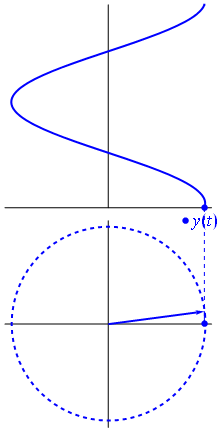 Fázor je vektor, umístěný do  počátku souřadnic, který má velikost, směr, orientaci a fázi. Velikost fázoru je rovna amplitudě vlny a fáze je odchylka od rovnovážné polohy v „čase 0“ tj. počáteční fáze.
[Speaker Notes: Pro lepší pochopení fázových poměrů v obvodu střídavého proudu, zejména u obecné zátěže, kde se vyskytují cívky, rezistory a kondenzátory volíme pro grafické znázornění napěťových a proudových poměrů fázory. Necháme rotovat „šipku“ kolem počátku úhlovou rychlostí w. Časovým snímkem pohybu špičky bude „harmonická funkce“]
OBECNÝ RLC OBVOD
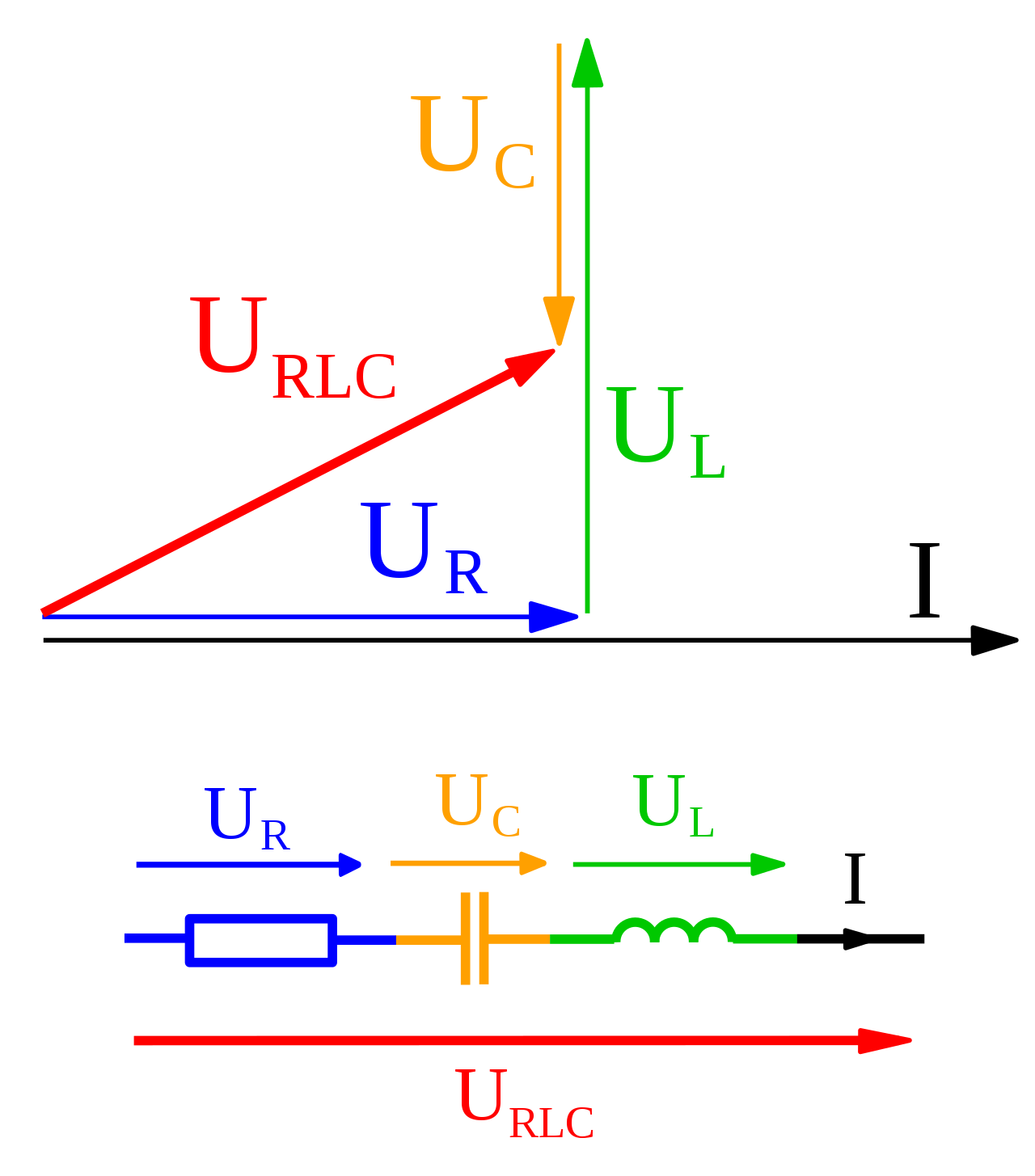 OBECNÝ RLC OBVOD
Pro dnešní seminář - vše